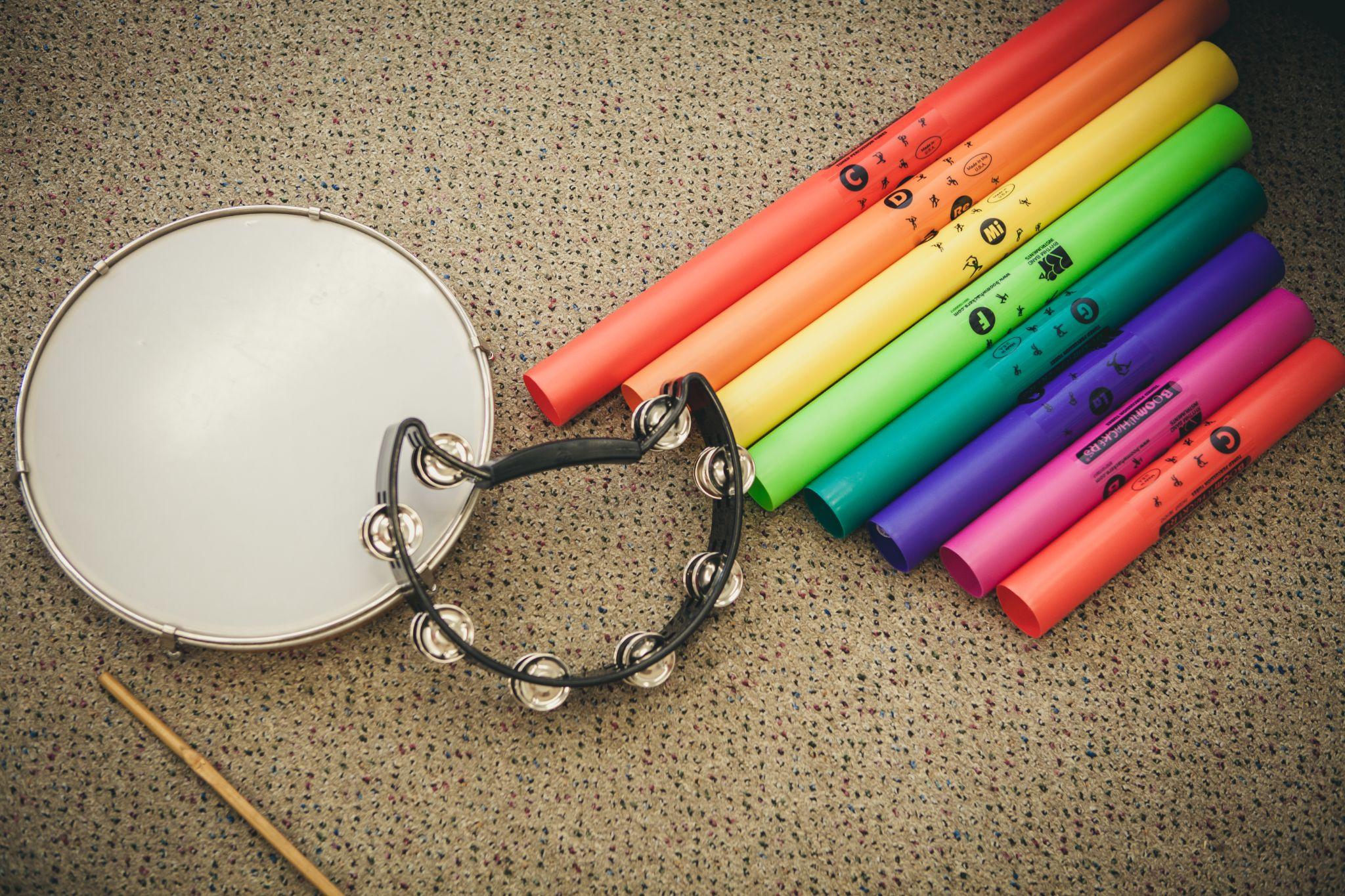 Nebojme se hudebky
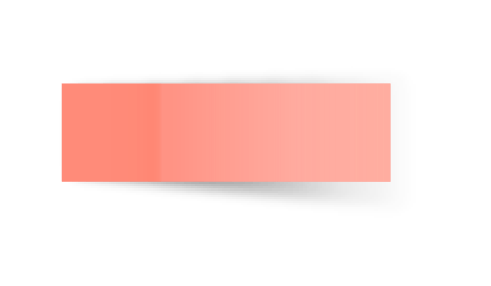 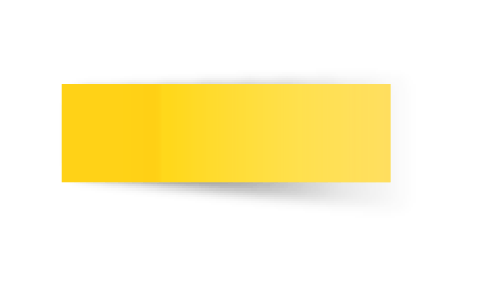 Jakub Kacar



Začínáme 19:00
WEBINÁŘ
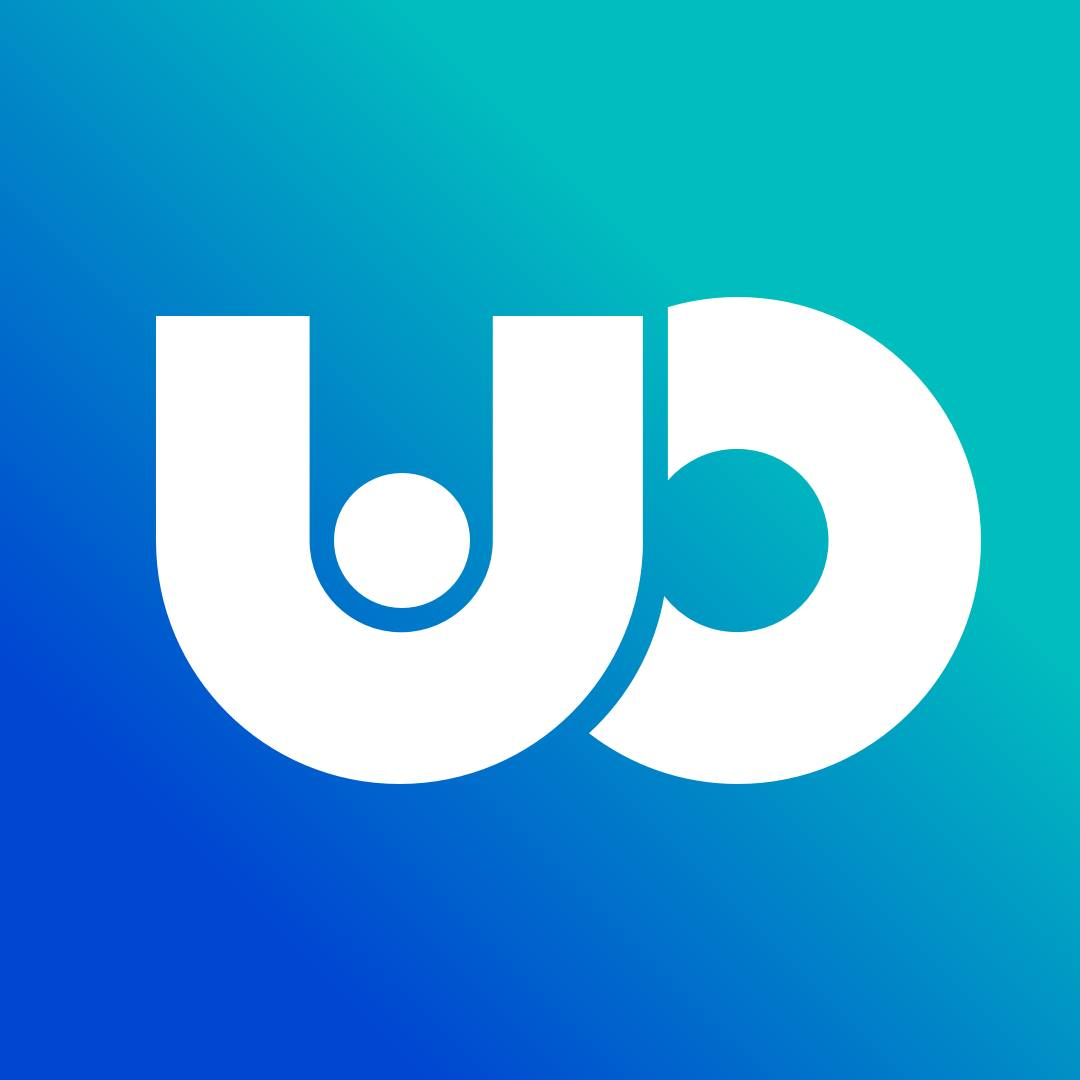 Jakub Kacar
FORMA VEČERA
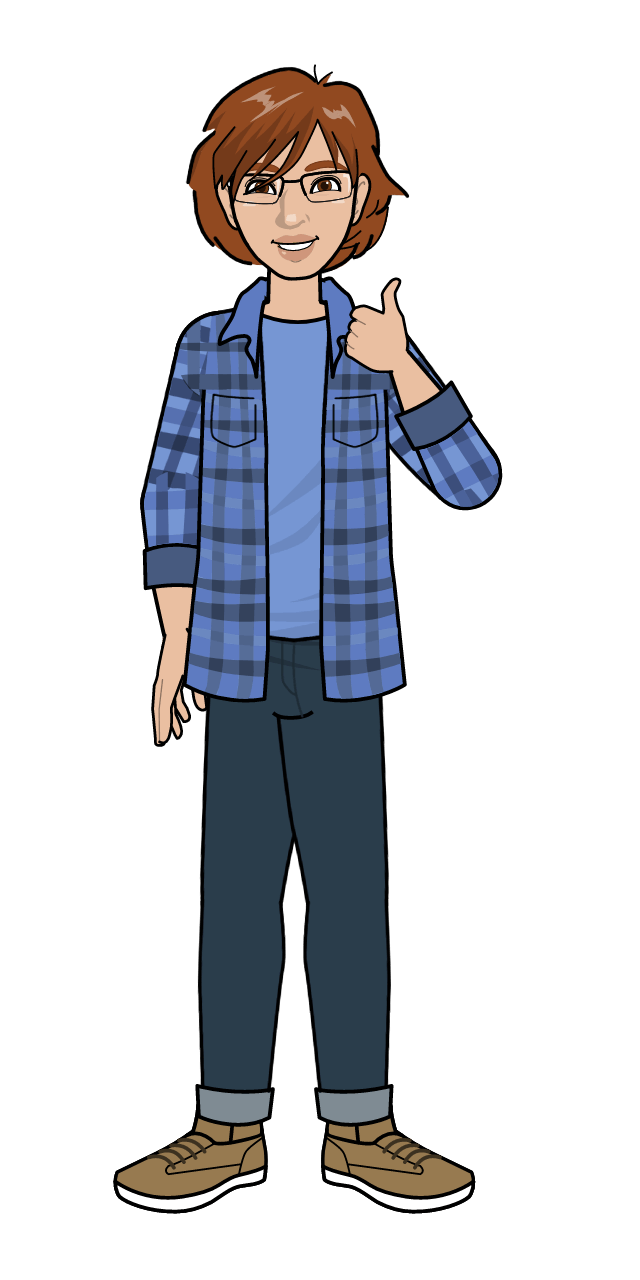 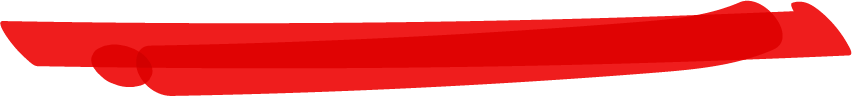 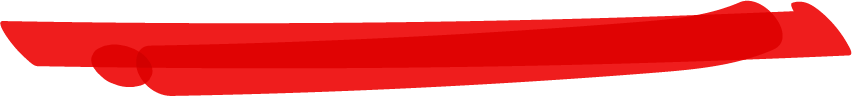 PŮSOBIŠTĚ:
KHV PF UJEP
ČESKÁ FILHARMONIE - LEKTOR EDUKAČNÍCH PROGRAMŮ
ZUŠ LITOMĚŘICE
PRAŽSKÁ KONZERVATOŘ


KONTAKTY:
kacarkuba@gmail.com
kacarkuba.com


Veškeré materiály Vám poskytnu formou odkazu na google disk:
Jsou ke stažení na webu 4. nota zprava
WEBINÁŘ:
ÚVOD max. 10 min

Činnosti a hry do HV 60 minut

5 minut - rezerva

15 minut pro dotazy
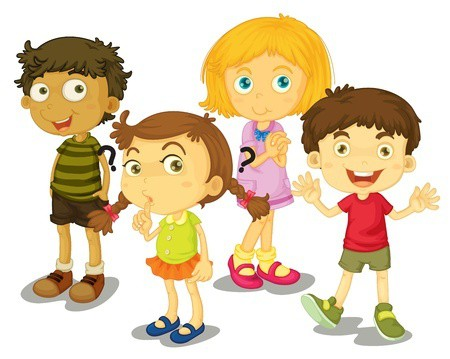 Hry 
jako koření do výuky
BOKÁŽ

NAPIŠ SVÉ JMÉNO LIBOVOLNOU ČÁSTÍ TĚLA
ZAČNĚTE TUŽKOU V RUCE, POTÉ SE VE FANTAZII MEZE NEKLADOU

PIZZA - VIZ PŘÍLOHA
TIP

ZAČNĚTE AKCÍ (RYTMEM NEBO POHYBEM) KAŽDOU HODINU
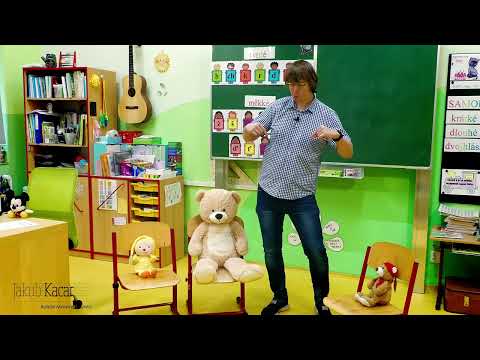 K NASTARTOVÁNÍ
CHYŤTE MOJE POHYBY

HRA PROBÍHÁ VE 4 TAKTECH - V KRUHU
ŘÍKADLO - Chyťte moje pohyby!
TEN, KTERÝ ŘÍKAL PŘEDVEDE LIBOVOLNÉ POHYBY
VŠICHNI ZVOLAJÍ: “Máme tvoje pohyby!”
VŠICHNI SE SNAŽÍ NAPODOBIT POHYBY

(VHODNÉ PODKRESLIT TANEČNÍ HUDBOU)


ZARAPUJ SI DO GROOVU

ZVOLÍME LIBOVOLNÉ TÉMA (NAPŘ. VÁNOČNÍ DÁREK)
KAŽDÝ ŽÁK RAPUJE VE DVOU TAKTECH.

JÁ JSEM KUBA 2. A DOSTAL JSEM HODINKY

VHODNÉ JE VYUŽÍT CELÉ ČTYŘTAKTÍ (DALŠÍ DVA TAKTY VOLNÉ PRO REAKCI SPOLUŽÁKŮ. HM… TY JO, NO TEDA…)
PO DRUHÉ ZKOUŠÍME RAPOVAT A TO POUZE SAMOHLÁSKY
Á E UA 2. A OA E OI Y
SOUHLÁSKY?? :-)
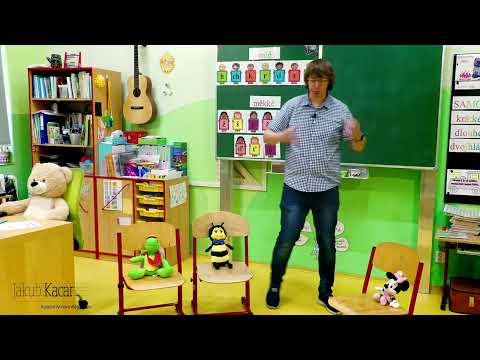 ÚVODY HODIN
VÝZVA NA TŘI


DUP + TLESK + LUSK
NEBO JAKÉKOLIV JINÉ PRVKY - POČÍTÁNÍ NA DOBY (LEHČÍ VERZE)
HRAJEME TYTO TŘI PRVKY VE DVOJICI

	VERZE: 	LZE HRÁT I S CELOU TŘÍDOU NA DVĚ SKUPINY
			LZE VYTVOŘIT DOPROVOD K PÍSNI NA 3 WALZ/VALČÍK
			HC VERZE - NEBO JAKO MATENÍK K HUDBĚ NA ČTYŘI


PLÁŽOVÝ VOLEJBAL

KDYŽ CVIČÍM DOBY
JEDEN HÁZÍ - DRUHÝ CHYTNE A NAOPAK, JEN URČÍM NA JAKÉ DOBY TO BUDE
PŘ.: 1. HÁZÍM A 3 . CHYTAJÍ… 1. HÁZÍM A 2. DOBU CHYTAJÍ (MÍSTO CHYTÁNÍ LZE TLESKNOUT, AŤ TO MÁ VYUČUJÍCÍ POD KONTROLOU) 
JINÉ SPORTY

VYZKOUŠÍME OBĚ HRY?
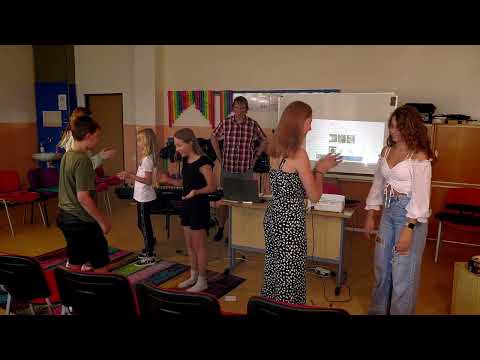 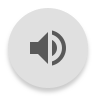 1. DOBA (BEAT - ÚDER)
1. DOBY

ŽÁCI SE MOHOU HÝBAT/TLESKAT/CVAKAT PROPISKOU/MĚNIT PÓZY POUZE NA 1. DOBU
POZDĚJI I NA JINÉ DOBY 1+3, 2+4, 1+4
ŽÁCI SE MOHOU MĚNIT I VE SKUPINÁCH (1./2. -OB HRÁČE - VIZUÁLNÍ EFEKT) - NEBO NAPROTI SOBĚ (SMUTNÝ VESELÝ)



SIGNÁLNÍ HRA

VYBEREME 4 DOBROVOLNÍKY, KTEŘÍ SE POSADÍ PŘED TŘÍDU. TI BUDOU PREZENTOVAT JEDNOTLIVÉ DOBY V TAKTU 
V 1. ÚROVNI HRY MOHOU ZVEDNOUT POUZE JEDNU RUKU NEBO JI NECHAT DOLE
V PRVNÍM TAKTU HRY VŽDY ŘEKNE UČITEL “ZMĚNA” - A ŽÁCI SI OKAMŽITĚ VYBEROU ZDA RUKU ZVEDNOU NEBO PONECHAJÍ DOLE
V DALŠÍM TAKTU UŽ TLESKÁME PODLE TOHO, CO VIDÍME - ZVEDNUTÉ RUCE JSOU ČTVRŤOVÉ NOTY RUCE DOLE = PAUZY
LZE HRÁT POZDĚJI I S OSMINOVÝMI HODNOTAMI (OBĚ RUCE NAHOŘE)
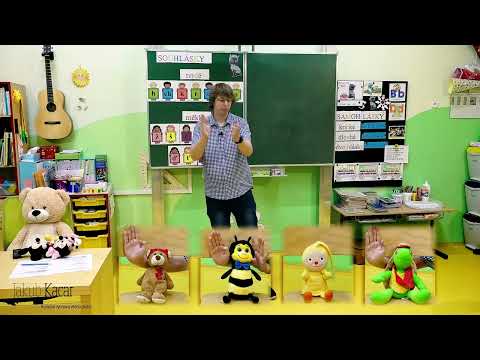 HANDS PERCUSSION GAME
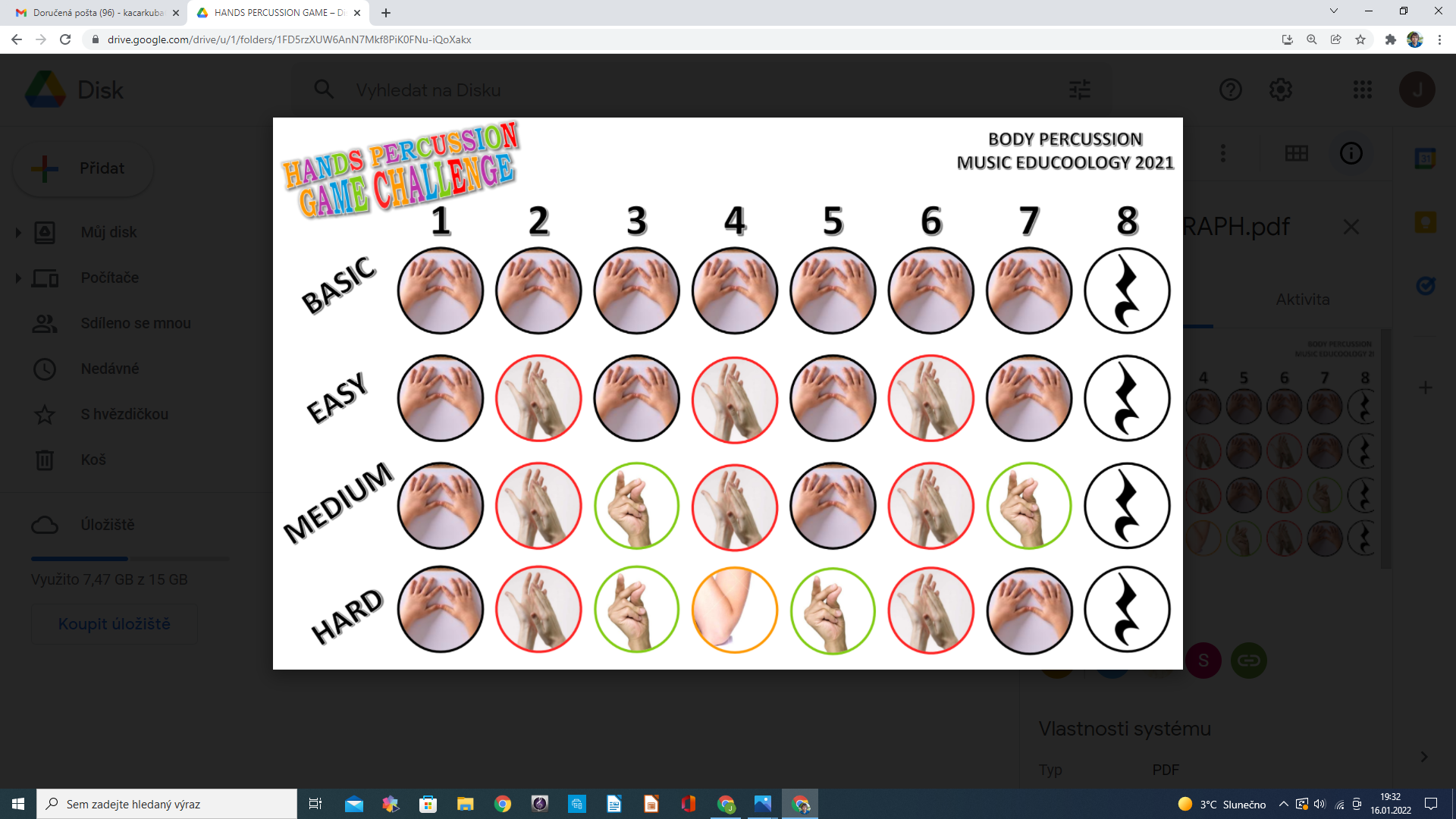 HANDS PERCUSSION GAME
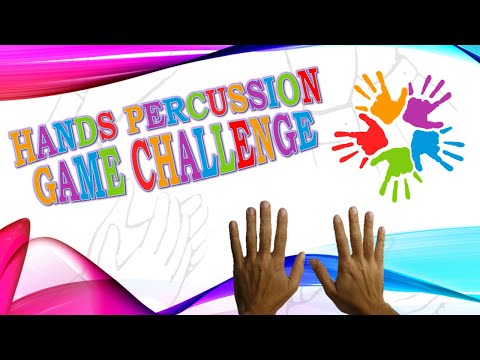 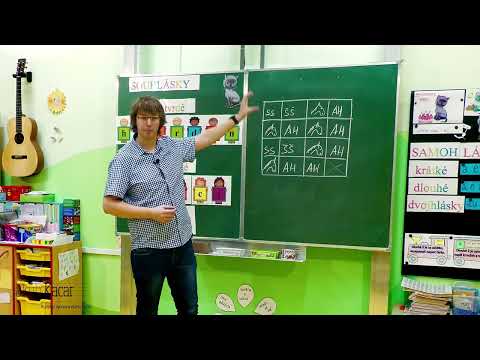 RYTMICKÝ ČTVEREC
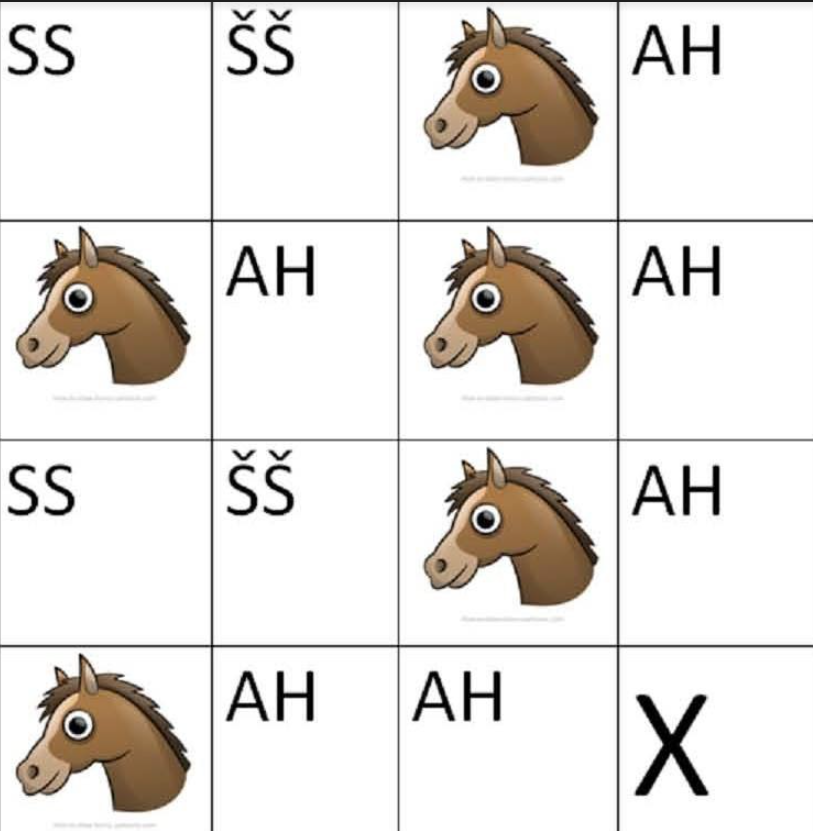 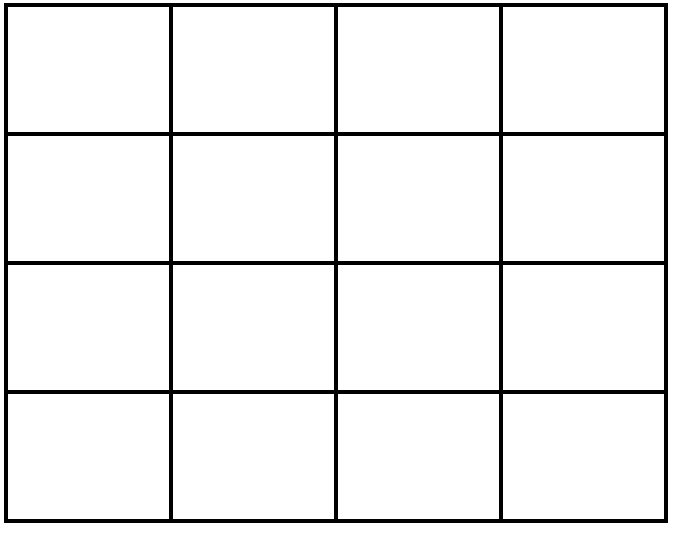 x
x
x
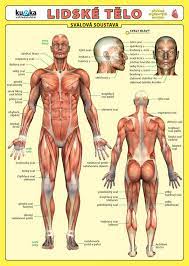 BODY PERCUSSION
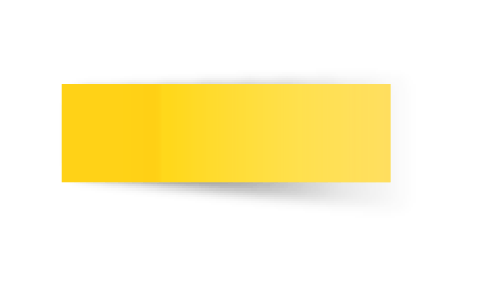 POUŽITÍ ZNAČEK
MOHU PAK SYMBOLY NAHRADIT ZA ORFF. NÁSTROJE
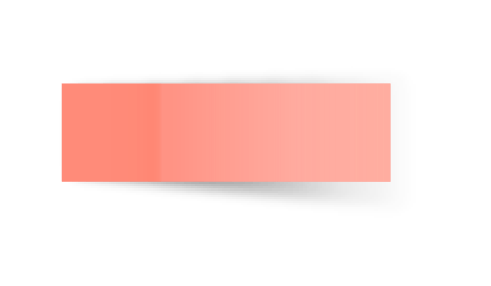 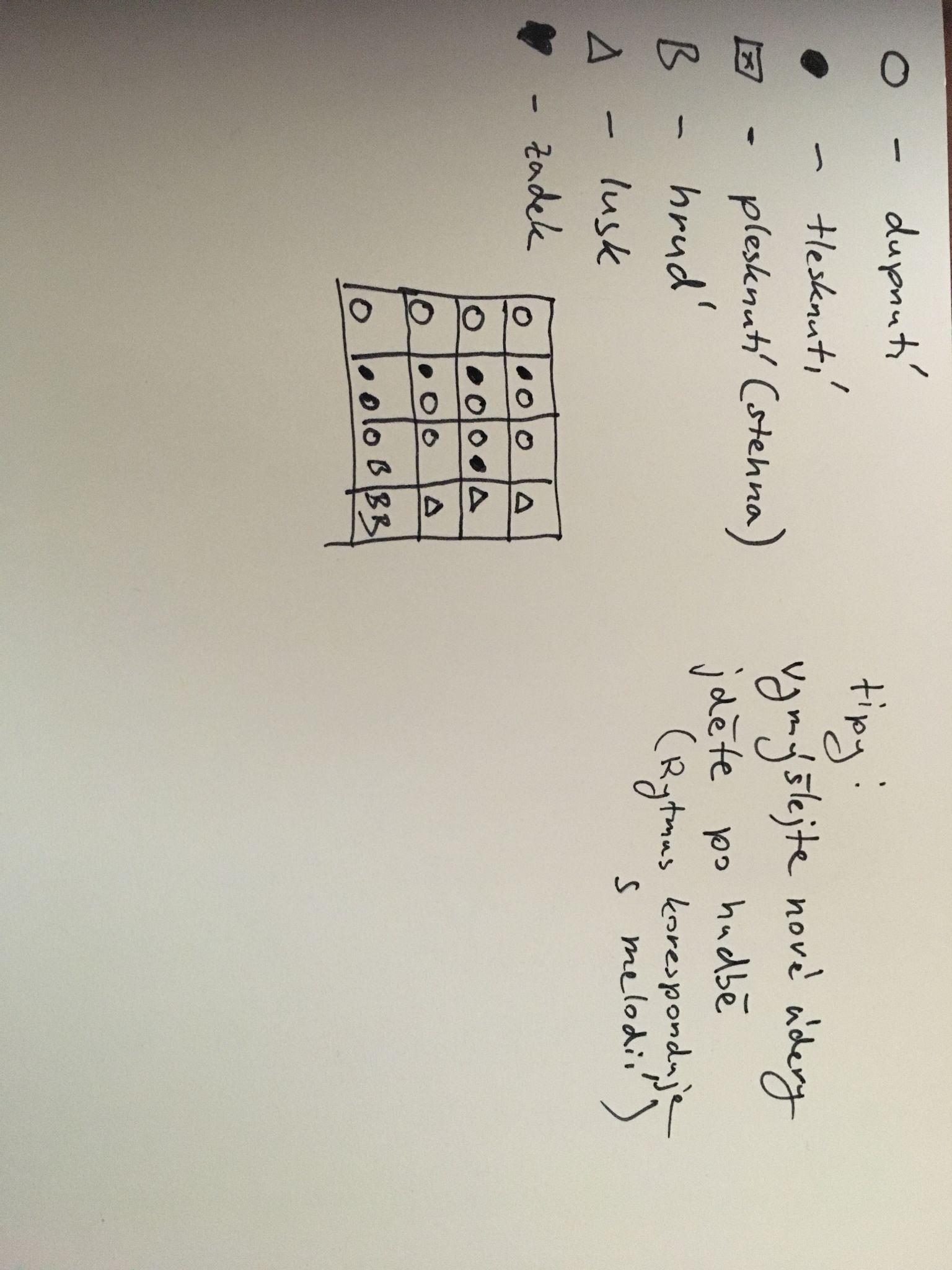 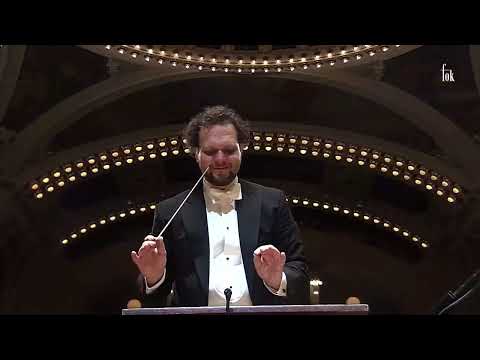 Jak vytvořit vlastní BP
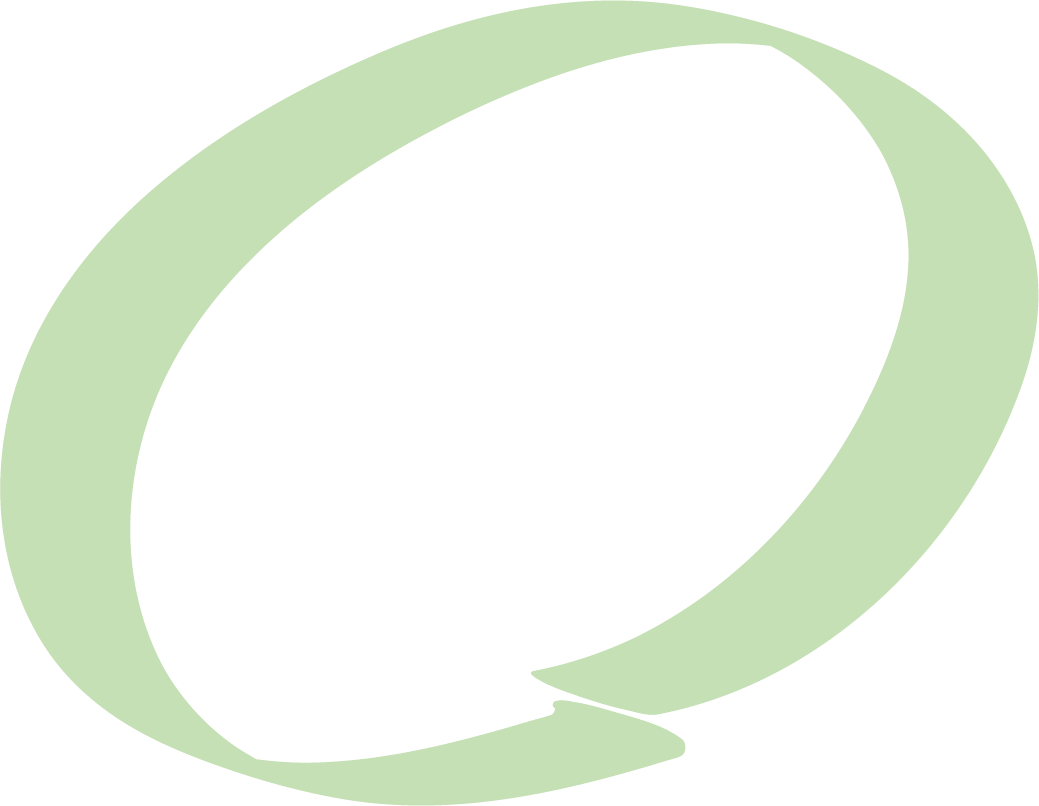 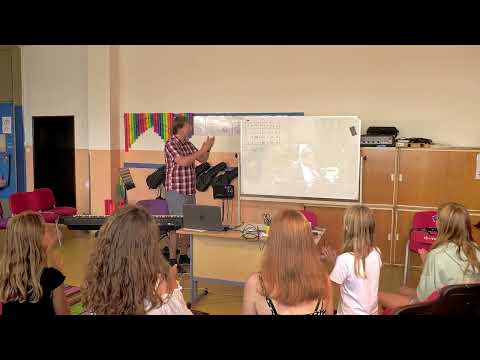 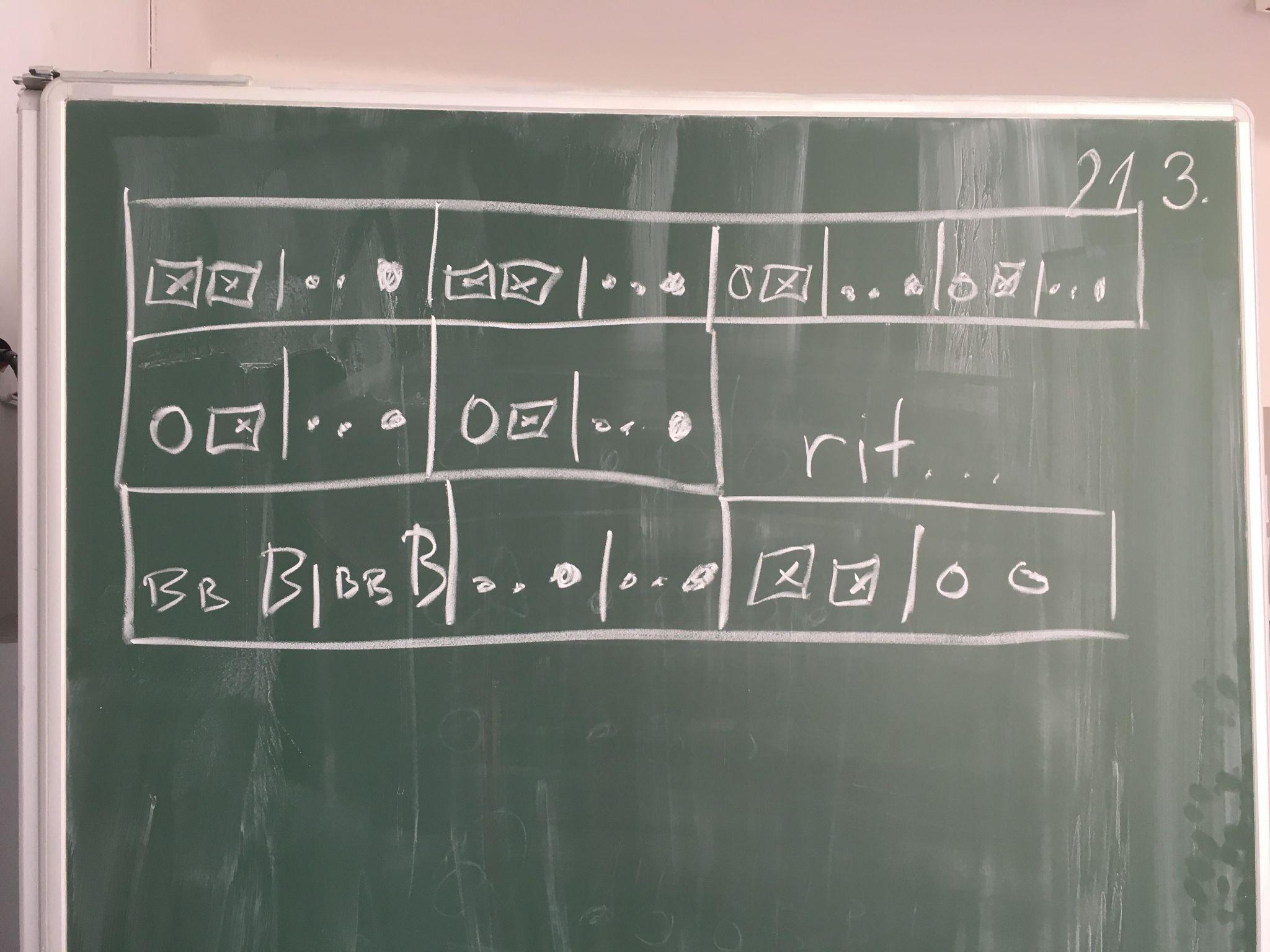 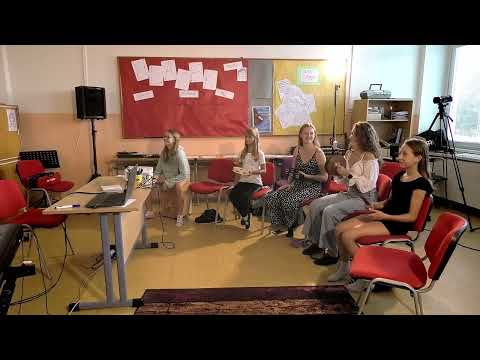 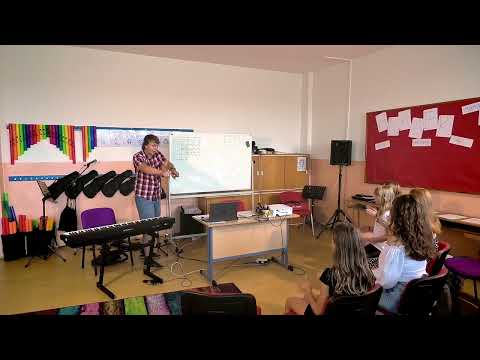 HRY S METREM
TLESKÁRNA NA DOBY - TĚŽŠÍ VERZE

HRA PROBÍHÁ V KRUHU
KAŽDÝ MÁ NA STAROSTI JEDEN TAKT, KTERÝM POSOUVÁ HRU DÁLE
MŮŽE TLESKNOUT NA 1. DOBU -> HRAJE DALŠÍ V ŘADĚ
MŮŽE TLESKNOUT NA 1. A 2. DOBU -> OTÁČÍ SE SMĚR
MŮŽE TLESKNOUT NA 1.,2. A 3. DOBU -> HRAJE HRÁČ PO SMĚRU, ALE OB HRÁČE
(MŮŽE TLESKNOUT NA VŠECHNY 4 DOBY) -> HRAJE HRÁČ PROTI SMĚRU OB
MÁTE-LI HODNĚ ŽÁKŮ - MŮŽETE VYSLAT HRY DVĚ - KAŽDOU NA JEDNU STRANU -> CÍLEM JE, ŽE SE NESMÍ POTKAT
TLESKÁRNA NA DOBY - LEHČÍ VERZE
CTÍME POUZE JEDEN SMĚR - 1 TLESK -> PŘEDÁM DALŠÍMU HRÁČI, 2 TLESKY OB HRÁČE, 3 OB 2 HRÁČE, 4 TLESKY OB 3 HRÁČE
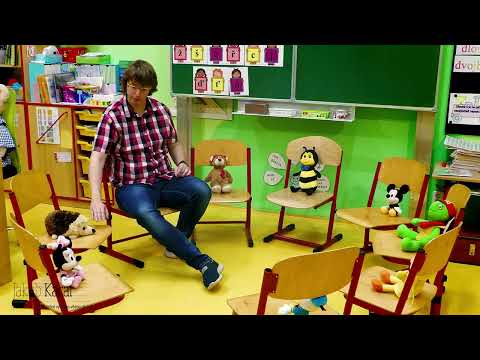 LDHV 2023 20. - 25. 8. 
Ústí nad Labem
Přihlášky od 1. dubna
Ldhv.cz

TVOŘIVÁ ŠKOLA
(letní školy - příští rok pro 2. stupeň)

Další webináře
S Boomwhackery za týden

Nebojme se poslouchat 
Únor

Kalendárium 2023/2024
Září

kacarkuba.com
DISKUZE
DOTAZY
NÁMĚTY
POCITY
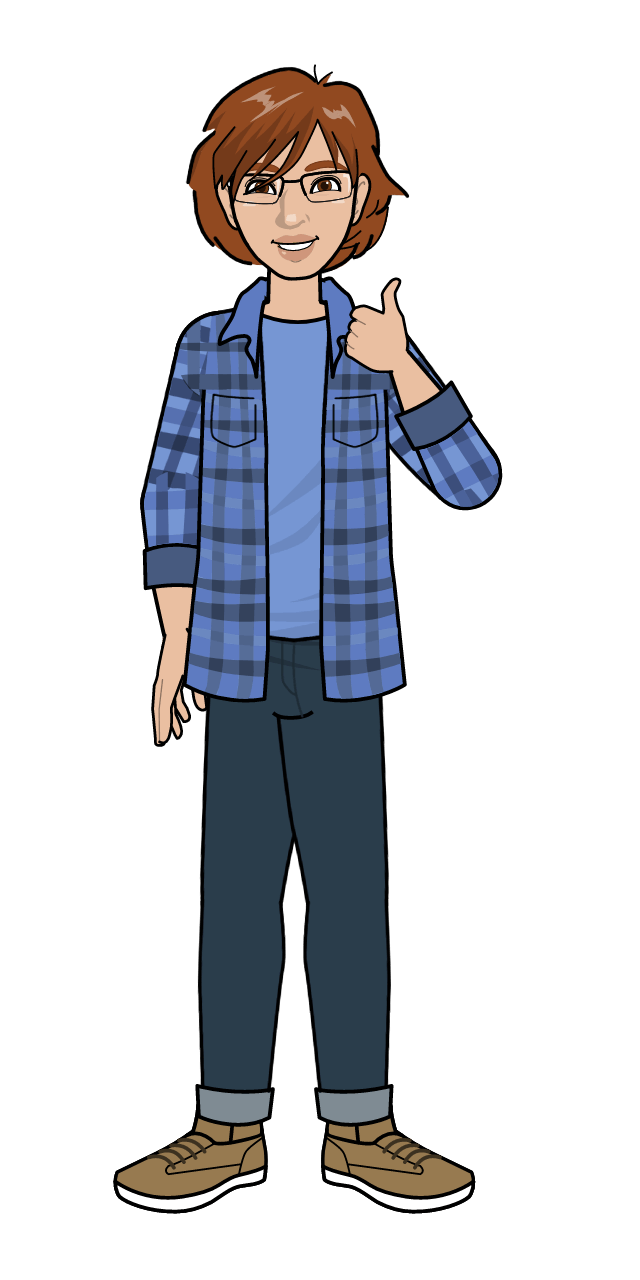